Practical Fraud Risk Management
Nicholas Harris
Agenda
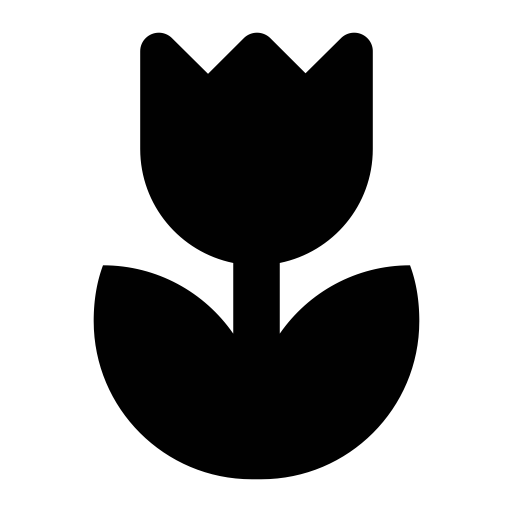 Cultivating and establishing organisational Fraud Risk “Literacy”
“Murder” She Wrote – Unpacking the Fraud Risk Triangle
“SA’s got Talent” – The Fraud “X-Factor”
The Fraud Big Five including the Rats and Mice
Establish a Tool Box – Fraud Risk and Control Mechanisms
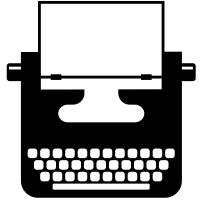 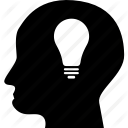 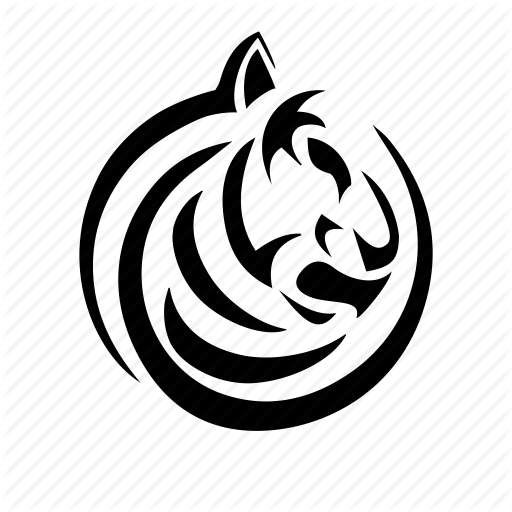 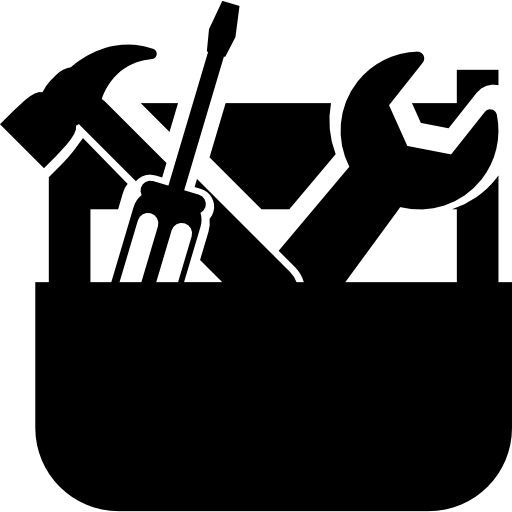 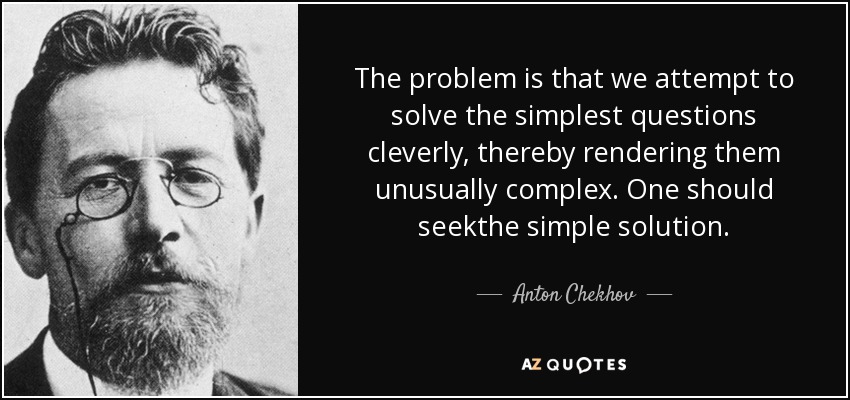 Group Rules
Please ask questions
Please ask questions
Please ask questions
Technology – Polling
Green Flash Indicates Answer has been Received
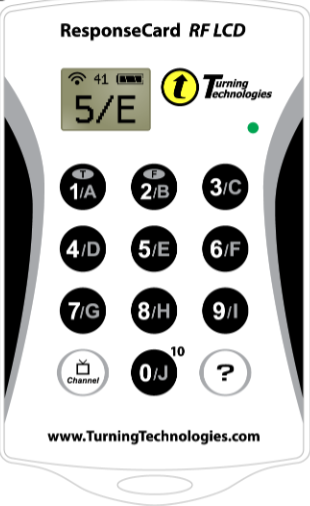 Select corresponding Selection
Does not operate your TV or DVD Player
Displays option selected
Do not press Channel
Which invention did a South African not invent?
Kreeply Krawly
Pratley's Putty
The “CAT” Scan
Tin Foil
Q20
27 of 28
30
Please Select which Organisation Type you are from.
Big “4”
Medium to Small Firm
Private Consultants
Government
In-house Corporate
Other
35 of 36
30
What Forensic Specialisation are you mainly involved in?
Investigations
Forensic Technology
Fraud Risk Management
Fraud Detection
Other
37 of 38
21
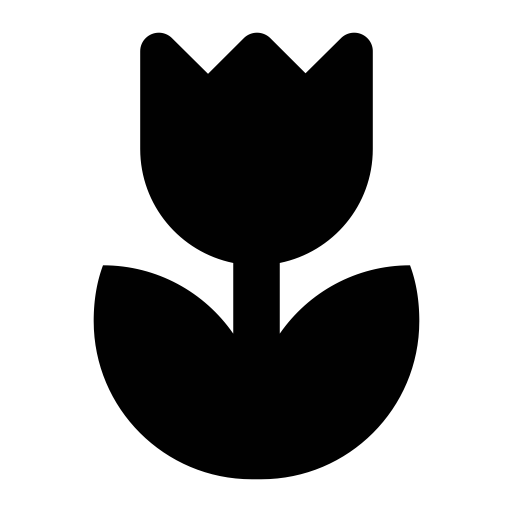 Fraud Risk Literacy
Quick Poll: Do you believe you have Management Buy-in and support for fraud prevention activities (Exclude Investigations)
Yes
No
It Depends – Buy-in is there but the budget is not.
33 of 38
23
Cultivating Fraud Risk Literacy
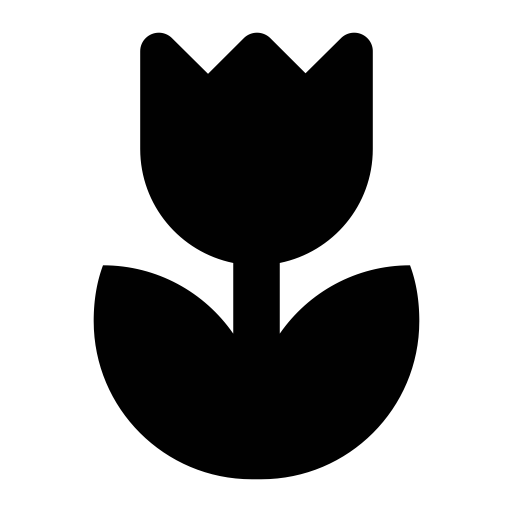 Often, the biggest challenge to establishing an effective fraud risk management program is the organisational culture and obtaining top management buy-in.

Without these elements, any program is doomed to failure.

To do this we need to:
Understand and articulate the correct fraud risk exposure of the company
Establish the relative versus absolute fraud risk context
Develop and demonstrate the business case for fraud prevention
Develop a practical and pragmatic approach in dealing with fraud.
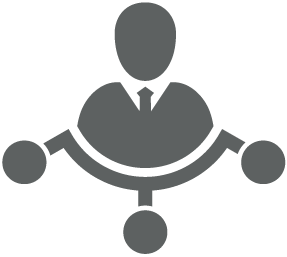 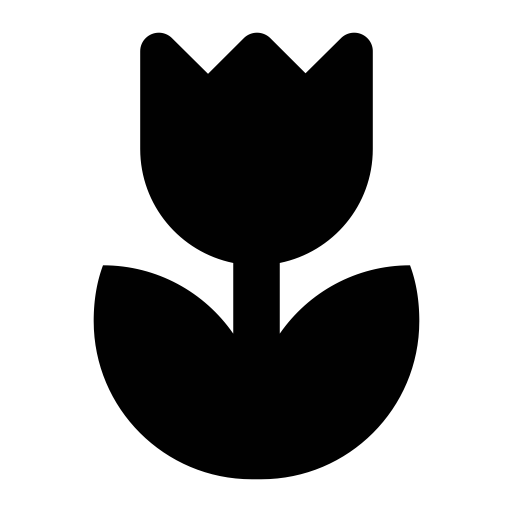 Cultivating Fraud Risk Literacy
Understand and articulating the true fraud risk exposure of the company
Unpacking the value at risk
Qualitatively
Culturally
Reputational – Customers and Suppliers
Operationally
Demonstrate the impact of the above on the organisation’s objectives
Establish the relative versus absolute fraud risk context
“Everyone Steals Stationary” – Relative Risk
“The collective impact of fraud resulted in the company not achieving their target” – Absolute Risk
The correct Fraud Risk context must be understood and communicated
Clarify Fraud Risk Appetite versus Zero Tolerance
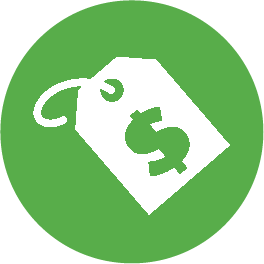 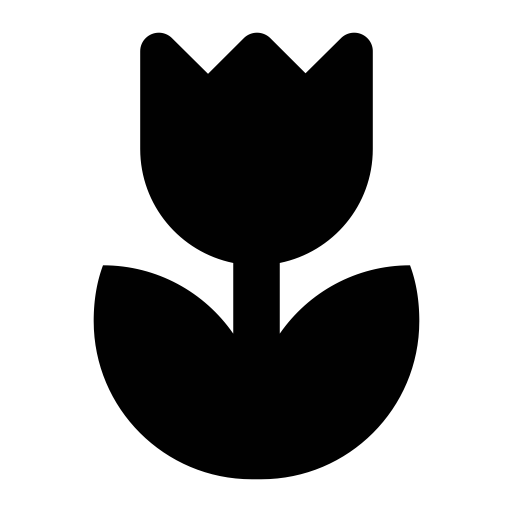 Cultivating Fraud Risk Literacy
Develop and demonstrate the business case for fraud prevention
Fraud Multiplier
Cost of Rectification
Link to Brand Value
Organisational Culture
Regulatory Fines and Penalties
Develop a practical and pragmatic approach in dealing with fraud.
Need to offer a solution
Avoid the “Pie in the Sky”
Short to Long Term initiatives
Cost versus benefit taken into account
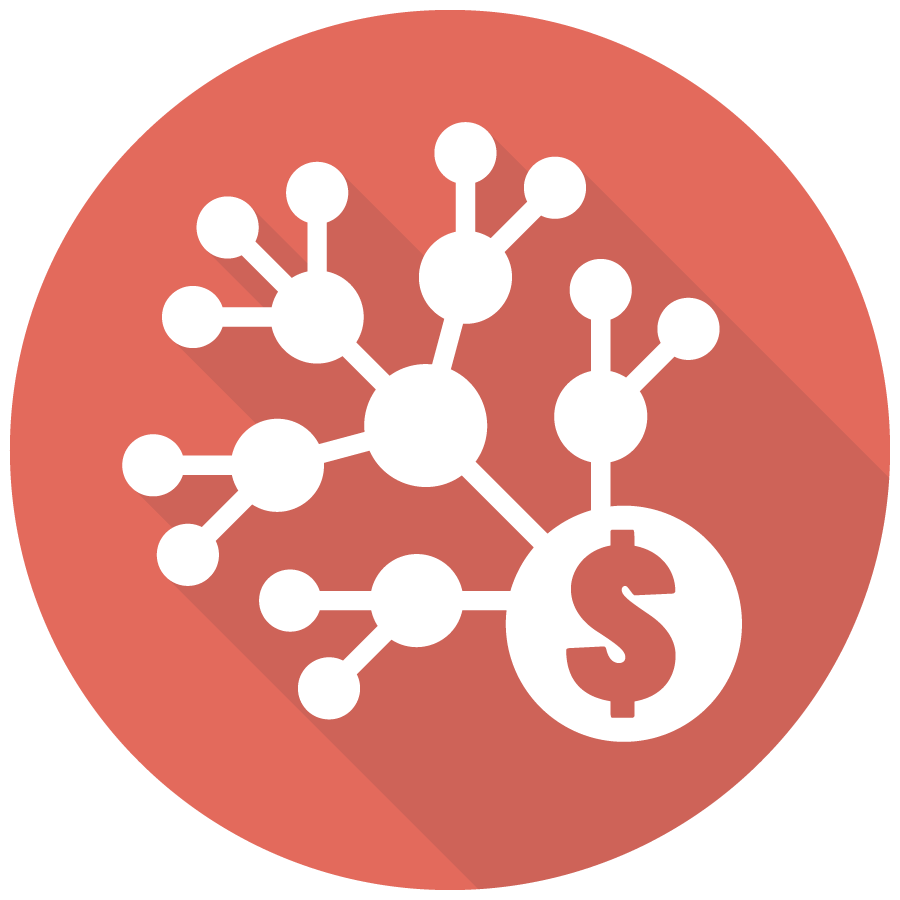 Fast Fingers First – Per the ACFE 2016 Report to the Nation, what is the current median losses in Sub-Saharan Africa, per fraud event?
$12 500
$143 000
$353 000
$76 000
35 of 38
26
Fastest Responders
“Murder” She Wrote – Unpacking the Fraud Risk Triangle
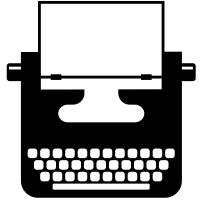 Unluckiest Women Alive?
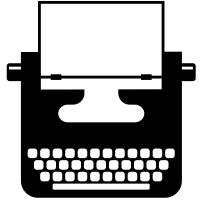 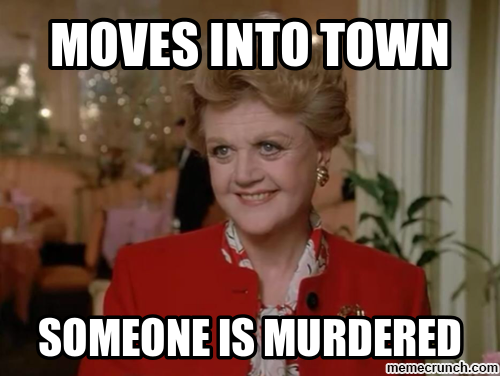 Sometimes, as a fraud professional, I think we feel the same. I have heard all too often, before you came here, there was no fraud in my company.
Unpacking the Fraud Triangle
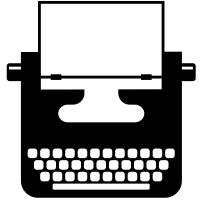 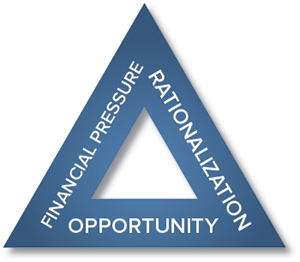 The fraud triangle, still relevant today, 43 years later. 

	Trusted persons become trust violators when they conceive of themselves as having a financial problem which is non-shareable, are aware this problem can be secretly resolved by violation of the position of financial trust, and are able to apply to their own conduct in that situation verbalizations which enable them to adjust their conceptions of themselves as trusted persons with their conceptions of themselves as users of the entrusted funds or property.1 
 
1Donald R. Cressey, Other People's Money (Montclair: Patterson Smith, 1973) p. 30.
Unpacking the Fraud Triangle
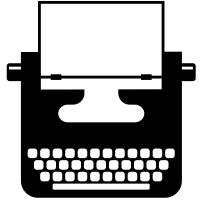 Motivation
Understand Employee Motivations to commit fraud within your environment
Employee Support Programs can help
Proactive Screening (Credit Checks)
Incentive Schemes

Rationalisation
Ethics Management
Identify events that trigger rationalisation
Retrenchments
No Bonus / Increases
Unethical Management Practices
High Pressure Performance Environments
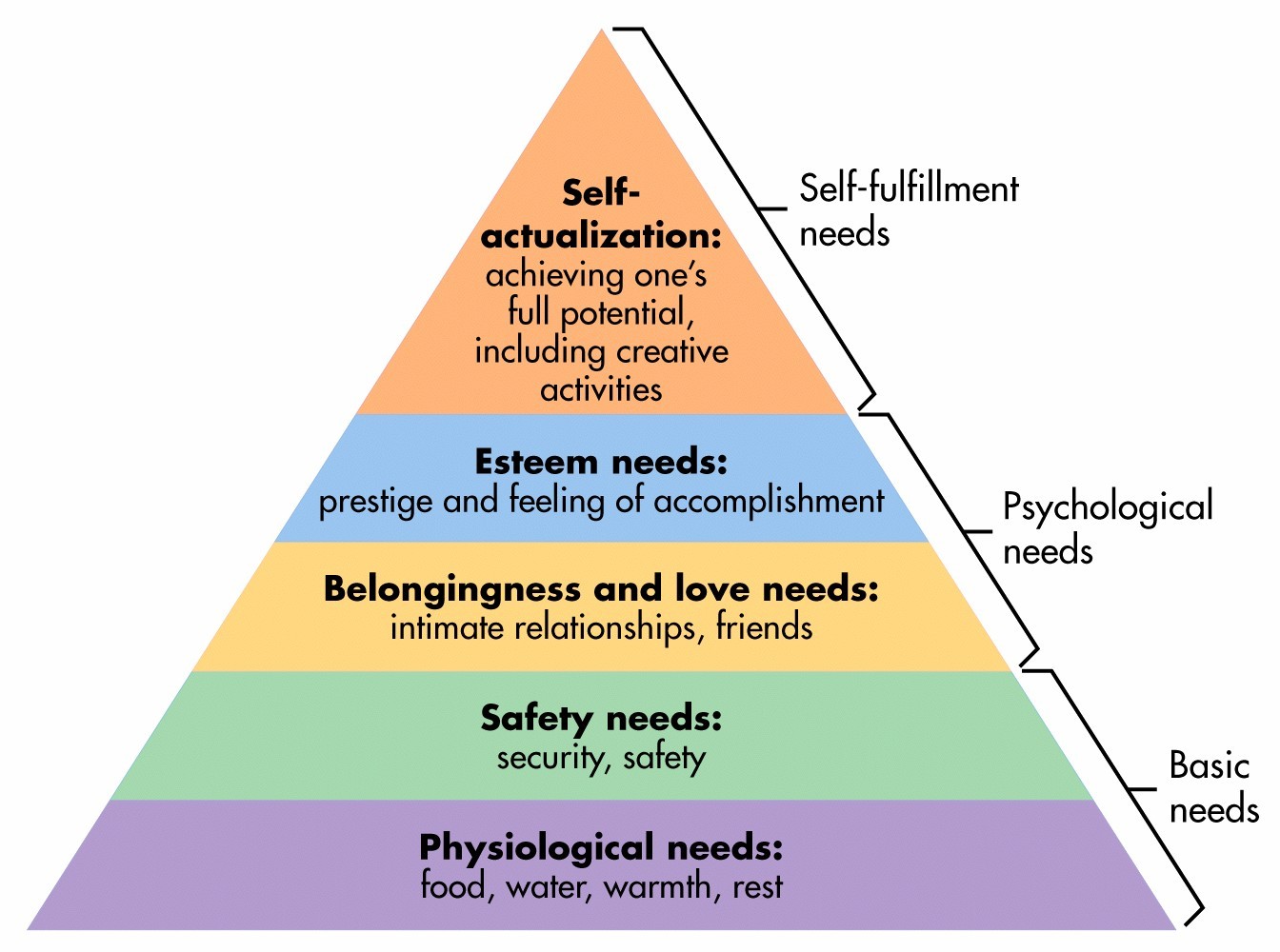 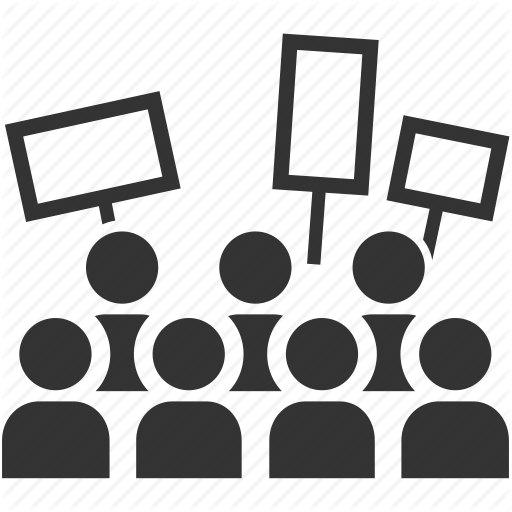 Unpacking the Fraud Triangle
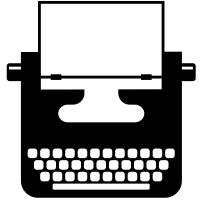 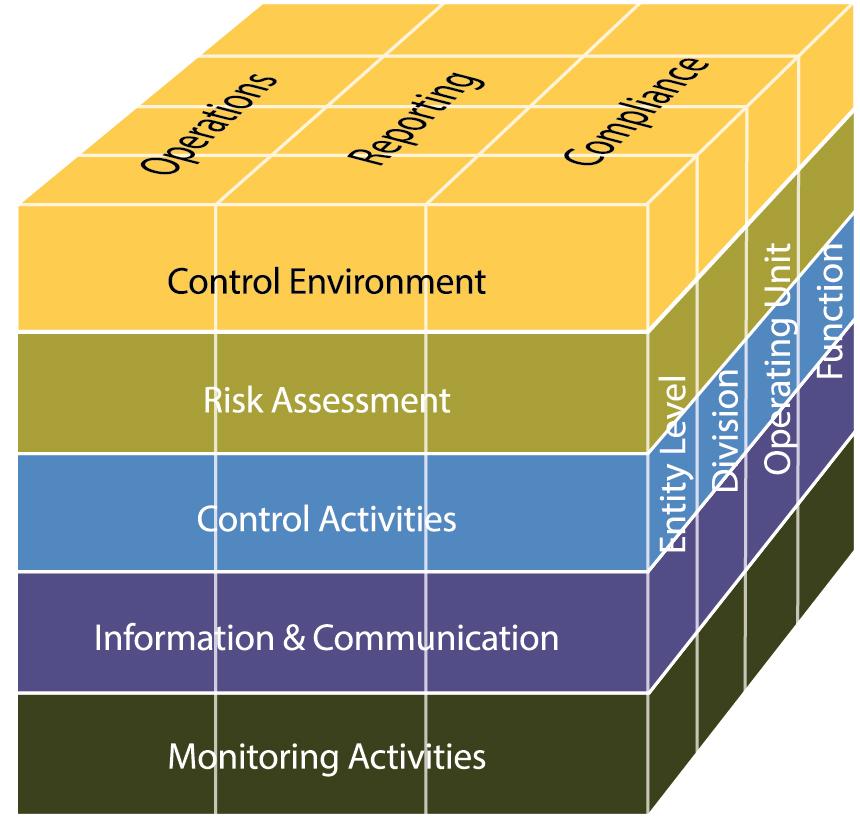 Opportunity
Dependent on control environment
Understand the exposure areas
Control Environments are fluid and change management considered
IS Systems can complicate and enable fraud schemes
Focus on Primary Controls followed by Detective Controls
Do not underestimate the power of “Fear of Detection”
Group Poll – Does Your Organisation have any Formal Employee Support programs in Place
Yes – We do have a formal program/s in place
No – We do not have a formal program/s
36 of 38
30
Unpacking the Fraud Triangle
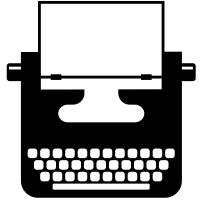 Do not under estimate the power of understanding what would motivate employee’s to commit fraud within your organisation and which areas they would mostly likely target due to weaker controls and less fear of detection. Often, these items take place in the context of a either an organisational culture that is conducive to rationalising fraud and or  macro environment which supports it.

This understanding enables the fraud risk practioner to develop specific fraud preventions strategies to address particular risk areas while focusing already scarce resources.
Do you believe employee behaviour profiling will be acceptable in your organisation?
Yes
Maybe – Depending on internal safeguards
No
“SA’s got Talent” – The Fraud “X-Factor”
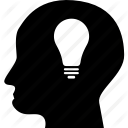 Poll: Which of the Following do you believe is the biggest Fraud X-Factor in your environment?
Information Systems and Computer Based Controls
Lone “Wolves”
Syndicated Activities
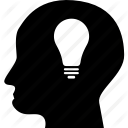 SA’s Got Talent
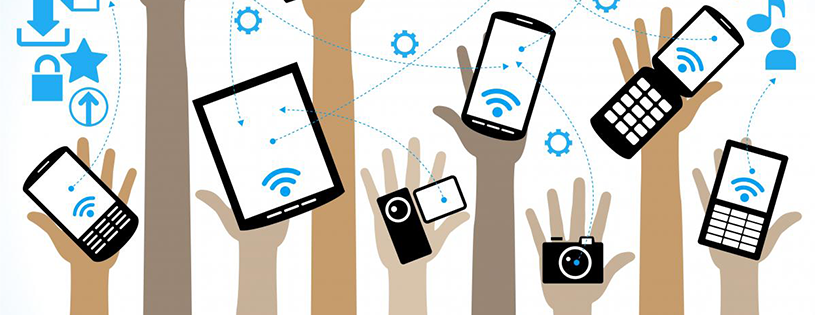 Avoid under estimating employees:
Younger Generation – Especially GEN C
Tech Savvy
More susceptible to syndicate pressure
Less consequence aware
Social Engineering

Further, the availability of information, has evolved to such a degree that detailed information is freely available online on how to bypass many security features enabled on laptops, banking platforms, common ERP platforms and even email spoofing
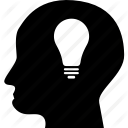 SA’s Got Talent
Consideration of the Following:
Complicated IT Environments
Strength of Change Management Programs especially during system upgrades / implementations on sensitive systems
Enforcement of SOD on critical systems
Logging / Auditing and Exception Reporting
Continuous Control Monitoring
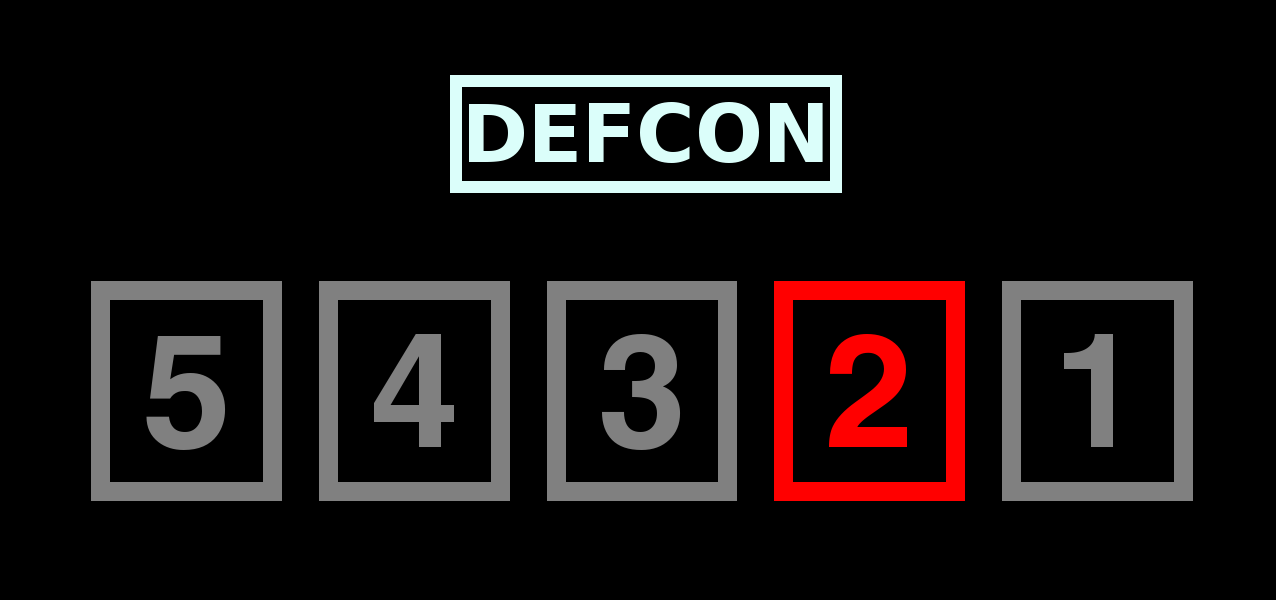 Do you believe Line Management consults effectively with you in relation to significant organisational changes?
Yes
Yes, but normally at the last minute
No
Pre-employment Screening addresses which main aspect of a fraud risk strategy?
Fraud Prevention
Fraud Detection
Fraud Response
32 of 38
27
The Fraud Big Five including the Rats and Mice
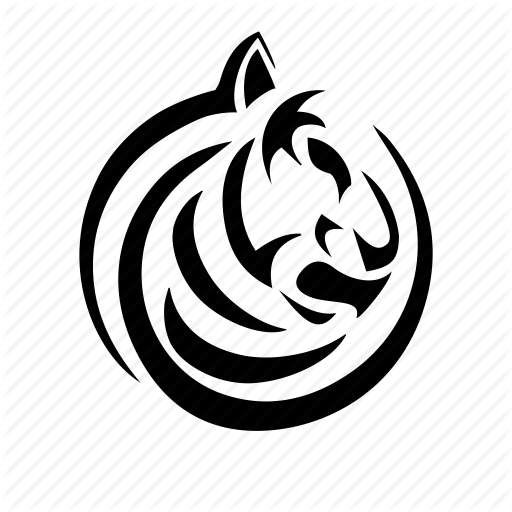 Which of the following areas, do you believe is more susceptible to Fraud, generally speaking?
Cash
Stock and Assets
Procurement
Debtors
Payroll
27 of 38
23
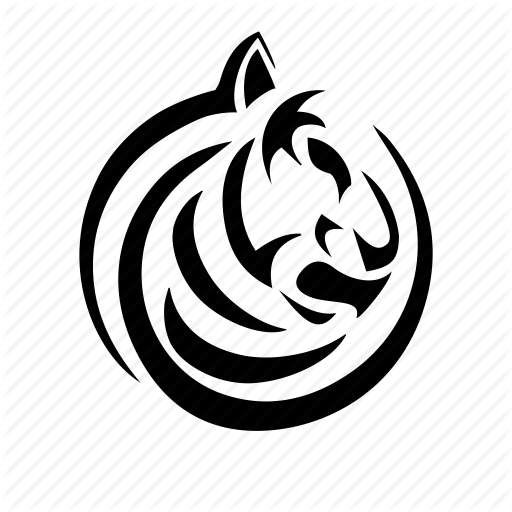 The Big - 5
Concentrate your scare resources on the main areas susceptible to fraud, avoid chasing the unicorn. 
The most common areas susceptible to fraud include:
Cash
Stock and Assets
Procurement
Payroll
Debtors
Recognise and design detection controls in areas susceptible to collusion and management override:
Procurement
Disbursements
Stock / Asset Receipting
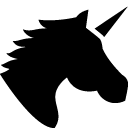 Scarce Resources
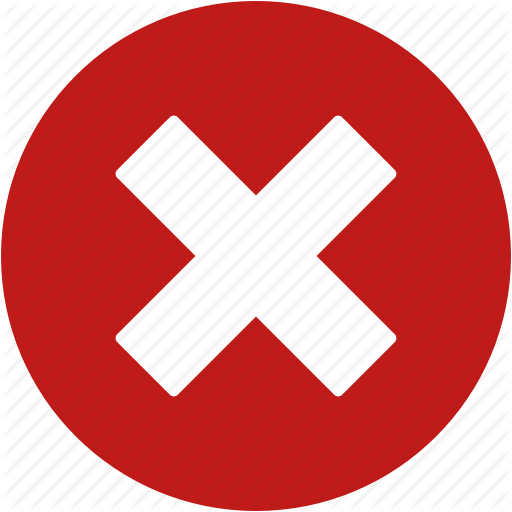 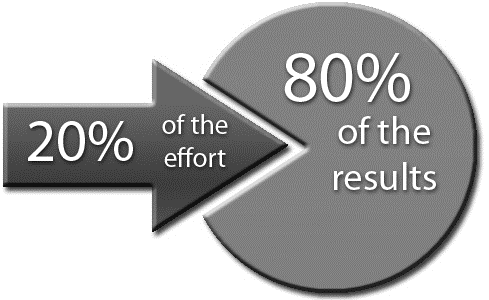 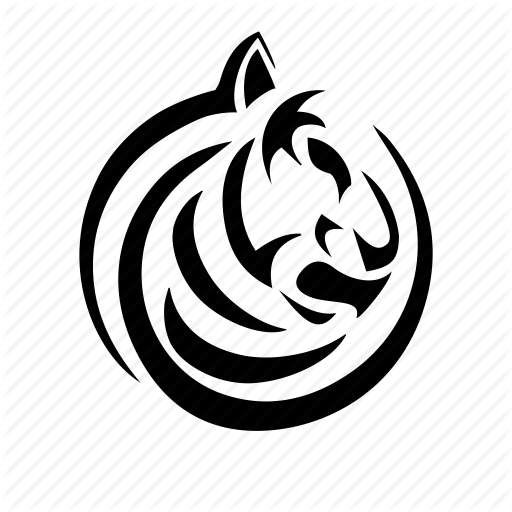 Don’t Forget the Rats and Mice
Don’t forget the rats and mice:
Expense and Travel Claims;
Asset Abuse
Overtime and Leave Abuse
Petty Cash
These have a significant cultural impact on the organisation. If left unchecked, may create an environment conducive to fraud.
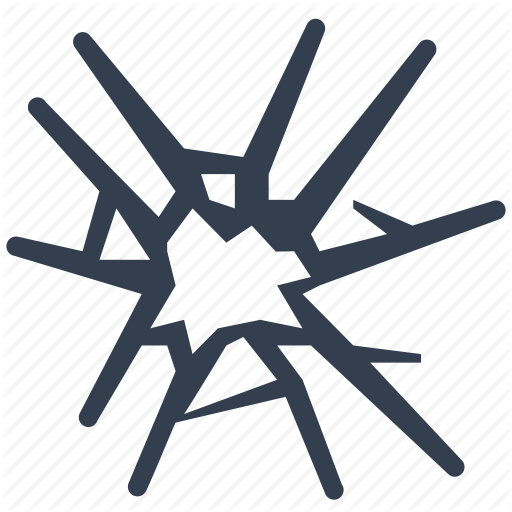 The broken windows theory is a criminological theory of the norm-setting and signaling effect of urban disorder and vandalism on additional crime and anti-social behavior. The theory states that maintaining and monitoring urban environments to prevent small crimes such as vandalism, public drinking, and toll-jumping helps to create an atmosphere of order and lawfulness, thereby preventing more serious crimes from happening. *Wikipedia
Establish a Tool Box
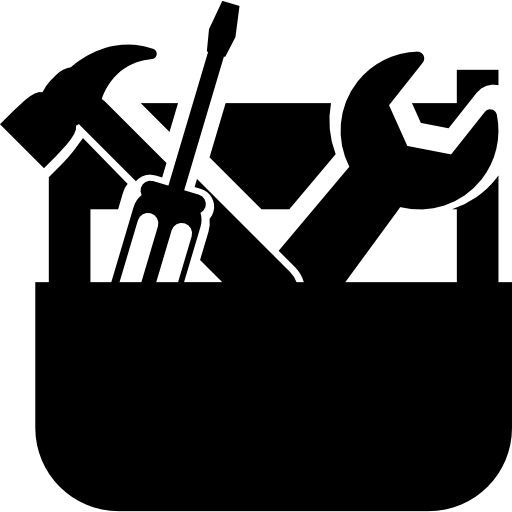 A Glance Back at History
It’s said that accountants’ predecessors were the scribes of ancient Egypt, who kept the pharaohs’ books. They inventoried grain, gold and other assets. Unfortunately, some fell victim to temptation and stole from their leader, as did other employees of the king. The solution was to have two scribes independently record each transaction (the first internal control). As long as the scribes’ totals agreed exactly, there was no problem. But if the totals were materially different, both scribes would be put to death. That proved to be a great incentive for them to carefully check all the numbers and make sure the help wasn’t stealing. In fact, fraud prevention and detection became the royal accountants’ main duty
			- American Accounting Journal 2000
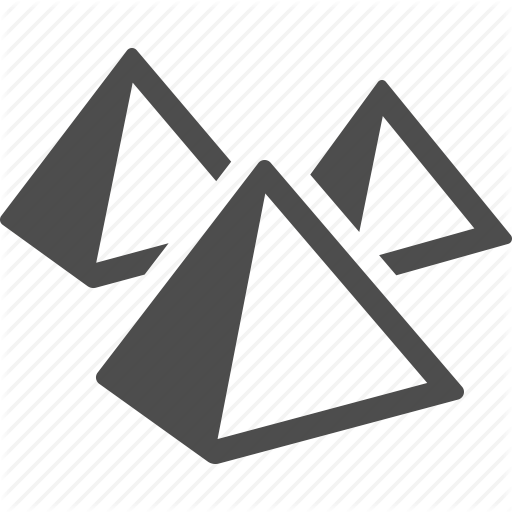 Does your organisation have documented Fraud Risk Strategy in place, encompassing Fraud Prevention, Detection and Response?
True
False
30 of 38
25
Establishing a “Tool  Box”
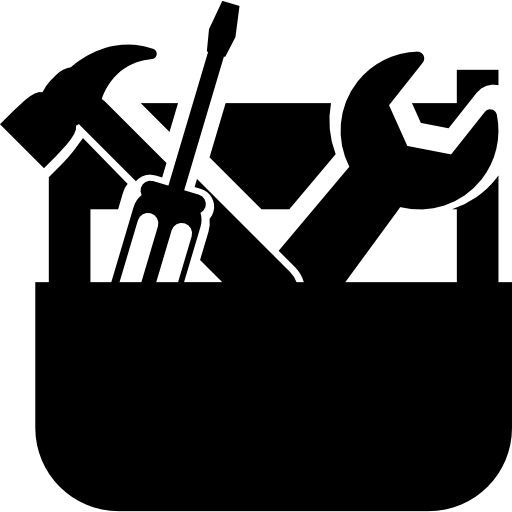 Recommended “Tool Sets”
Fraud Risk Strategy
Fraud Risk Universe
Fraud Communication and Training Plan
Fraud Risk Strategy Maturity Model
Stakeholder Reporting

Establishing a Fraud Risk Management Strategy that is unpacked at an activity layer, is one of the most effective fraud prevention Tools.
Core Elements of the Fraud Prevention Strategy
Unpacked at an activity layer with Accountability
Enablement of Visibility
Establishing a “Tool  Box”
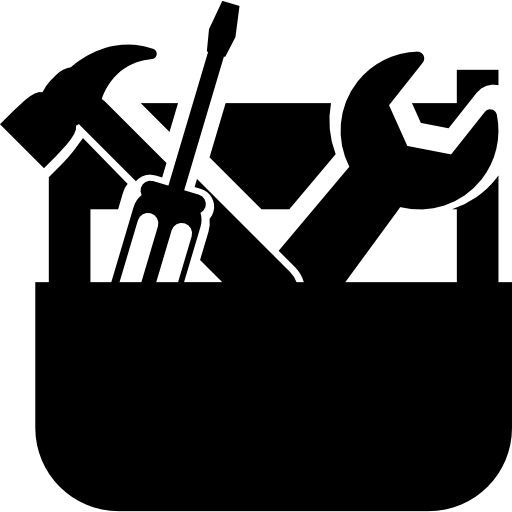 A Fraud Risk Universe:
Must be consistently maintained
Reflect the actual risk profile
Be careful of emotive ratings
Control effectiveness assessed via internal audit or amended based on actual incidents
Avoid negative controls stated as risks i.e. Lack of segregation of duties

Fraud Communication and Training Plan
Formalise Training Initiatives
Coordinate activities
Consistent across the year
Establishing a “Tool  Box”
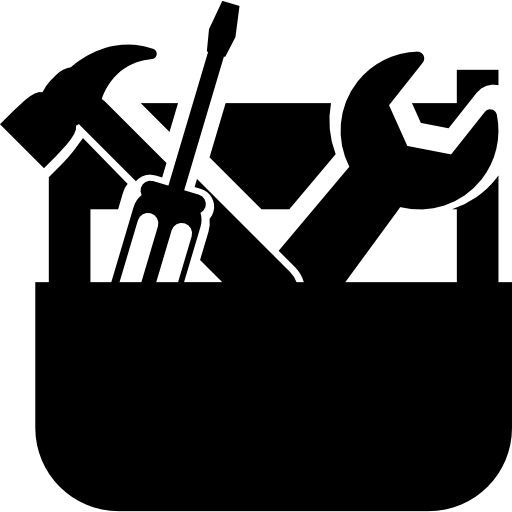 Establish Fraud Maturity Model
Balanced Score Card
View of Current State versus Future State
Enables Performance Management and Target Setting

Stakeholder Reporting
Reinforce the Business Case
Visibility to Stakeholders
Balanced between Proactive and Reactive
Avoid the Jargon and Clutter – Less is More
Other Considerations
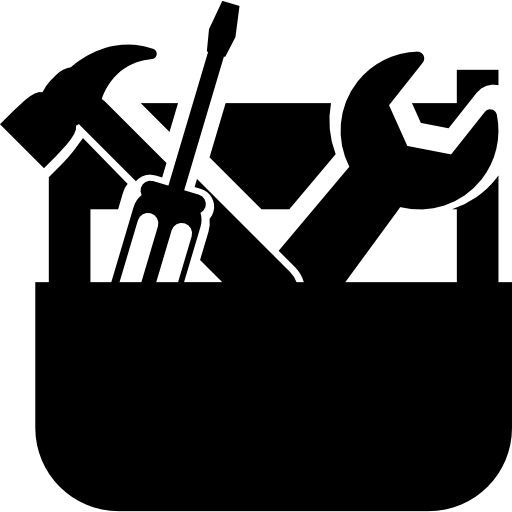 Other Organisational Considerations
Change Management Programs
Proactive Products and Service Fraud Risk Consultation
Fraud Prevention by Design in Business Processes
Ethics Management Programs and Alignment
Information Security Alignment
Does your organisation have a formal ethics management program in place?
Yes
No
Capitalise on all Lines of Assurance
Employee Support Program’s addresses mainly, which aspect of the Fraud Triangle?
Opportunity
Rationalisation
Motivation
32 of 38
16
Fastest Responders
Example – High Level Maturity Matrix
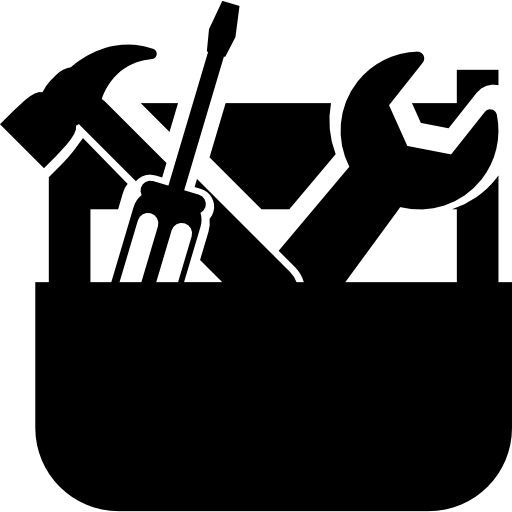 Board oversight
Authority
Governance
Objectivity
FRM Strategy
Policy Framework
Prevention
Detection
Response
Fraud risk assessments
Ethics & Culture
Whistle-blowing facilities
Fraud response plan
Fraud Control Framework
Continous Control Monitoring
Internal Report Mech
Investigation Manual
Fraud Prevention Training
Surprise Audits
Remedial Actions
Employee & supplier screening
Proactive Fraud data analysis
Post Fraud Control reviews
Underlying Controls – Weighting based on scoring
Closing Notes
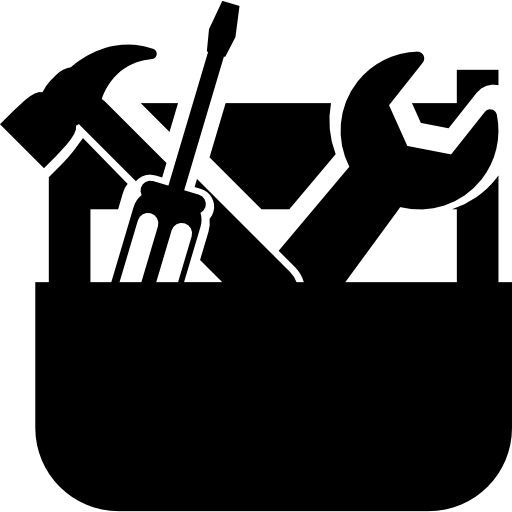 Closing Notes
Adaptability, threat intelligence, practicality, return on investment and business focus are all factors that required consideration during the development of the organisations fraud risk strategy.
The measurement of success of an effective fraud risk strategy will be the ability to target and reduce fraud risk systematically inherent within the organisations environment while effectively detecting and responding to once-off fraud events due to collusion or skilled and motivated fraudsters.
An organisation can never reduce their risk of fraud to zero, but should ensure that should fraud ever occur, that the business can effectively continue to operate with a minimal impact on the achievement of its objectives, staff morale, and reputation.
THANKYOU